Threshold & eligibility
For Assessment, cleanup  
Multipurpose & RLF Grants
EPA Region 6
2023 Brownfields Grant Competition

Paul L. Johnson – Competition Co-Lead
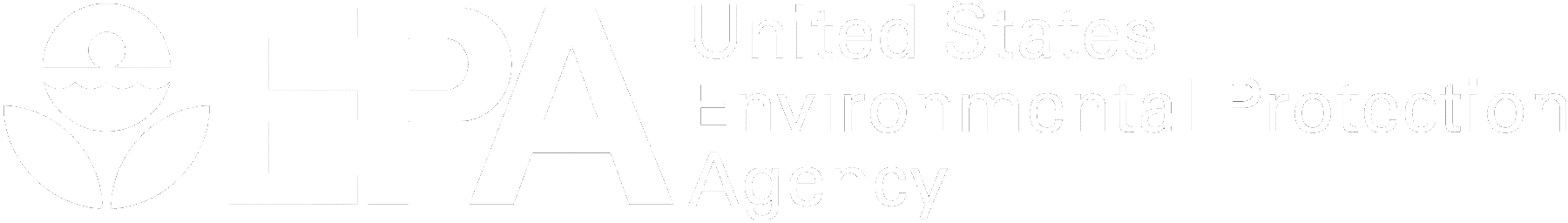 Applicant eligibility
General Purpose Unit of Local Government 
Land Clearance Authority or another quasi-governmental entity 
Government Entity Created by State Legislature 
Regional Councils
Redevelopment Agency, chartered/sanctioned by a state 
State
Indian tribe
Nonprofit organization (501(c)(3)
Limited liability Corp/Partnership (nonprofit members)
Qualified Community Development Entity **New**

PLEASE READ INDIVIDUAL GUIDELINES FOR ELIGIBILITY TO THAT SPECIFC GRANT!
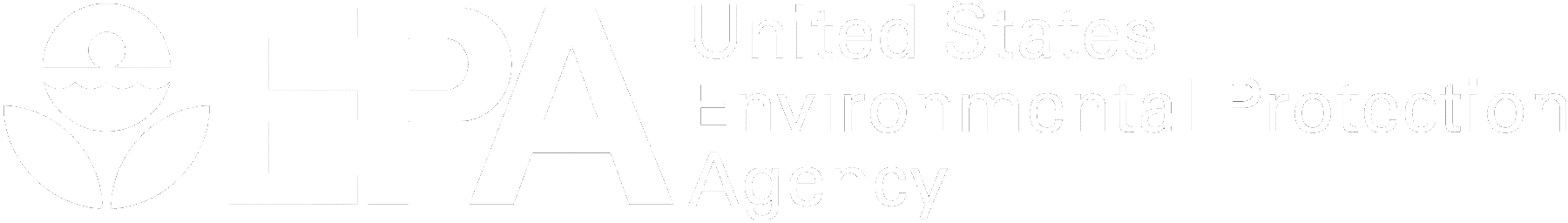 threshold eligibility criteria (purpose)
Ensure applicants are eligible to receive EPA Brownfields Grants

Are pass/fail and based on certain requests for information identified in the Guidelines

Responses are used by EPA solely to make eligibility determinations
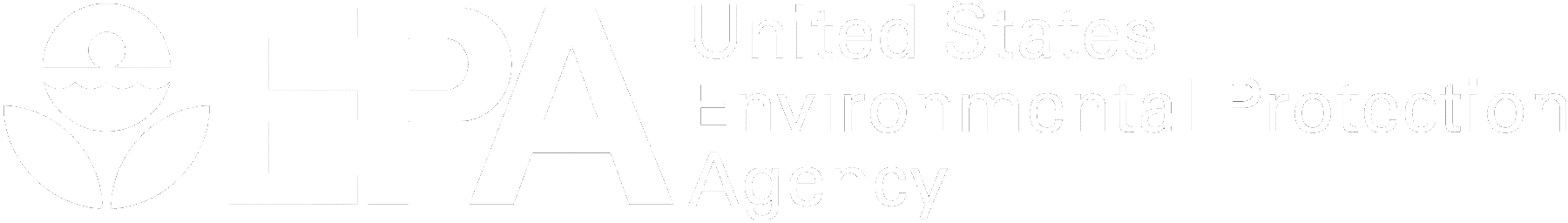 AssessmentCommunity-wide
Applicant Eligibility

Community Involvement

Expenditure of Existing Grant Funds

Contractors and Named Subrecipients
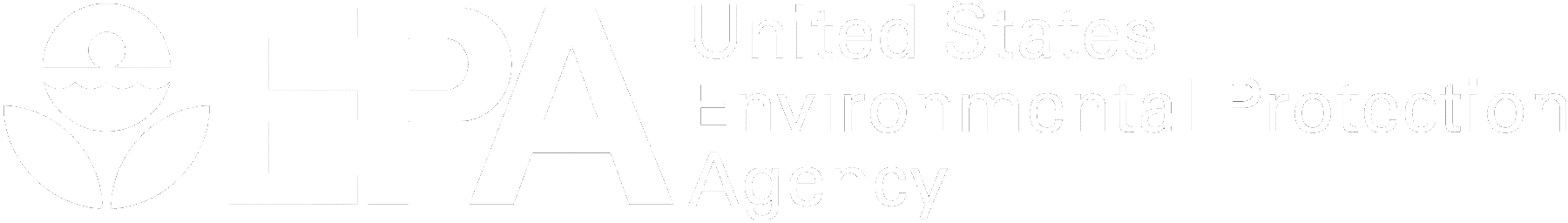 AssessmentCoalition
Applicant Eligibility
Number of Non-lead Members & Target Areas
Eligibility of Non-lead Members
Existing Brownfields Grants to Non-lead Members
Coalition Agreement
Community Involvement
Expenditure of Existing Grant Funds
Contractors and Named Subrecipients
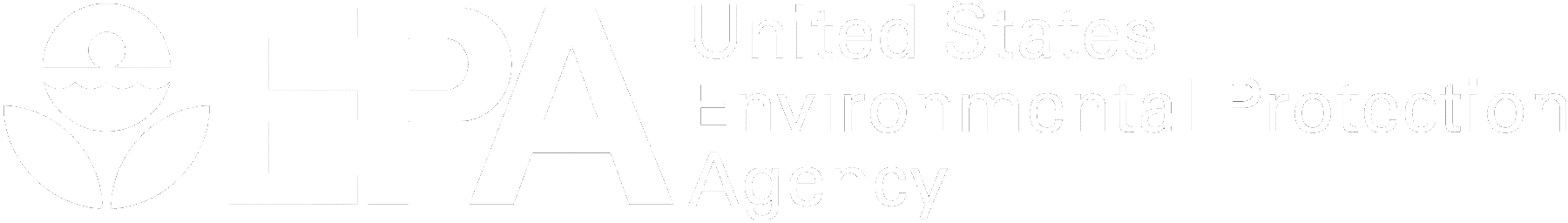 AssessmentCwagst
Applicant Eligibility

Community Involvement

Target Areas and Priority Sites

Contractors and Named Subrecipients
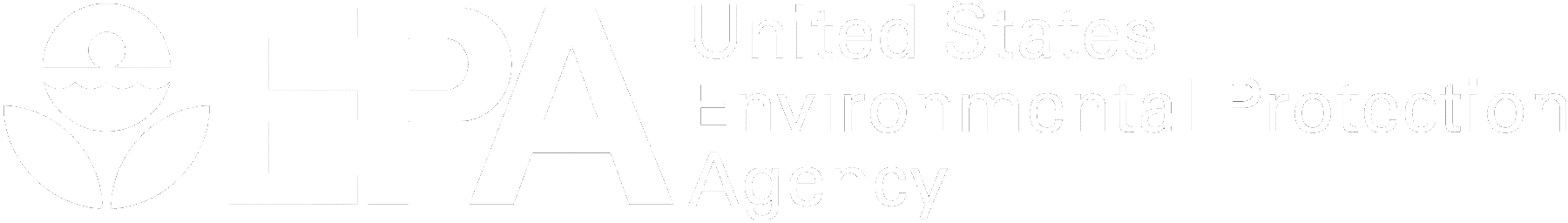 Assessment continued
Entities applying for an FY23 Assessment Grant can’t apply for an FY23 Multipurpose Grant

Coalition members may not be members of other coalitions, nor submit an individual FY23 Assessment application

Your application MUST substantially comply with the submission instructions and requirements in the Guidelines
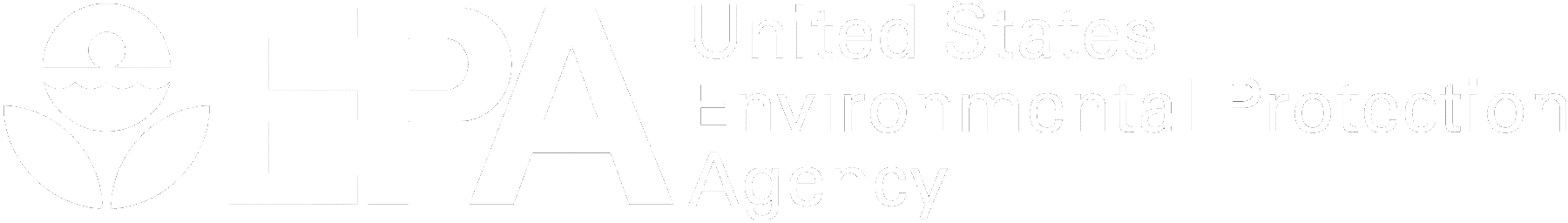 cleanup
Applicant Eligibility
Previously Awarded Cleanup Grants
Expenditure of Existing Multipurpose Funds
Site Ownership
Basic Site Information
Status and History of Contamination at Site
Brownfields Site Definition
Environmental Assessment Required for Cleanup – Phase II (ASTM E1903-19) or equivalent
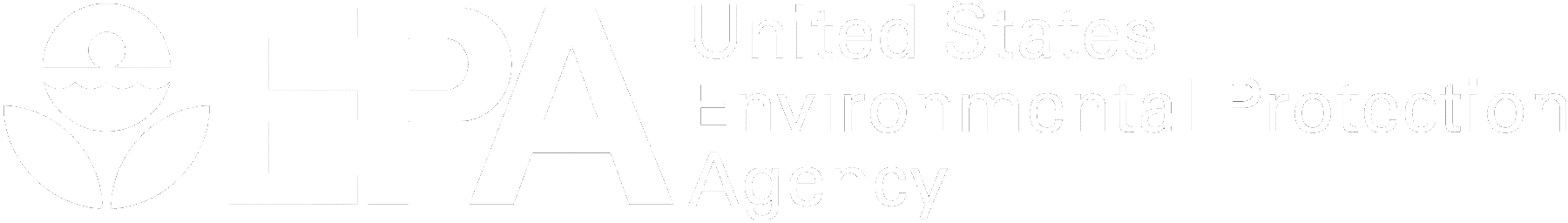 Cleanup continued
Site Characterization
Enforcement or Other Actions
11.	 Sites Requiring a Property-Specific Determination
CERCLA/Petroleum Liability
13. Cleanup Authority and Oversight Structure
Community Notification (Draft ABCA, Ad –no later than two weeks (Nov 8) and Public Meeting)
Contractors and Named Subrecipients
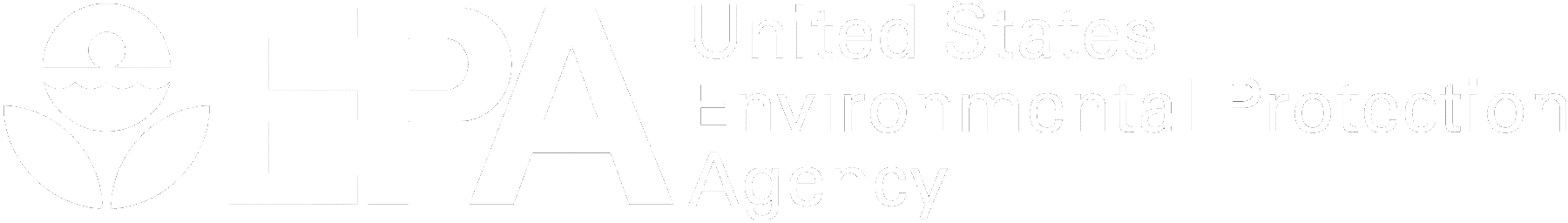 Cleanup continued
Applicants can not submit multiple cleanup applications
Applicants can apply for more than one site in the same application
Applicants applying for an FY23 Cleanup Grant can not apply for an FY23 Multipurpose Grant
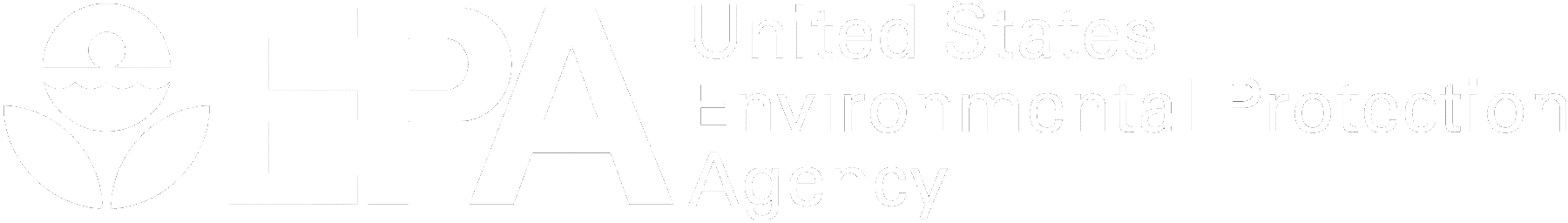 multipurpose
Applicant Eligibility
Community Involvement
Target Area
Affirmation of Brownfields Site Ownership
Use of Grant Funds
Expenditure of Existing Grant Funds
Contractors and Named Subrecipients
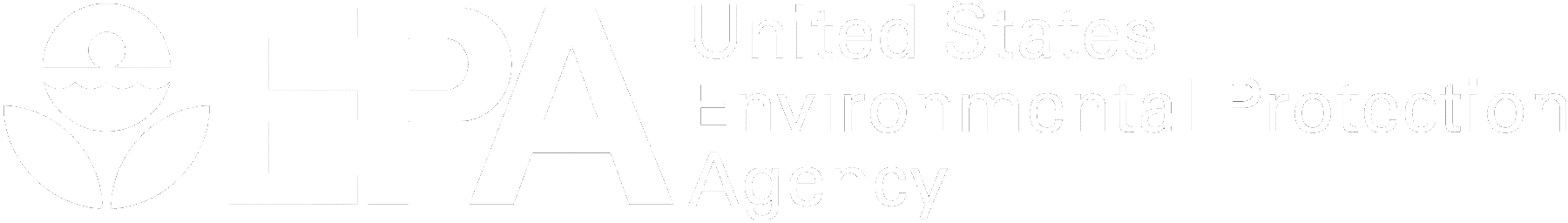 Multipurpose continued
Entities applying for an FY23 Multipurpose Grant can’t apply for an Fy23 Assessment or Cleanup Grant
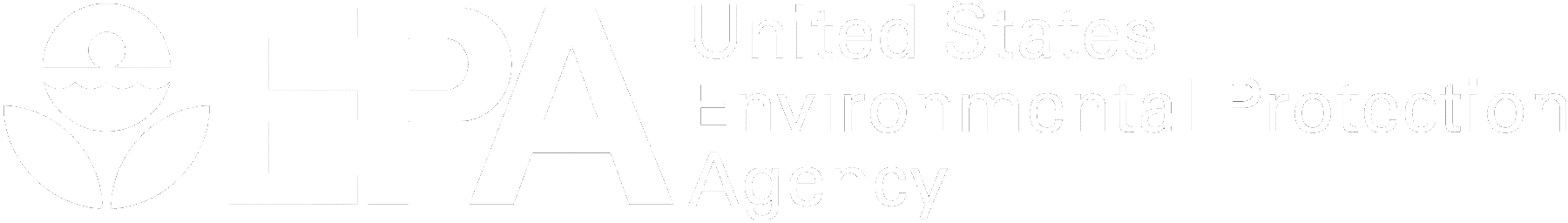 Revolving loan fund (RLF)
Applicant Eligibility (including coalition members)

Demonstration of Previous RLF Grant Status

Description of RLF Boundaries

Oversight Structure and Legal Authority to Manage an RLF

Contractors and Named Subrecipients (excluding borrowers and site cleanup subgrantees)
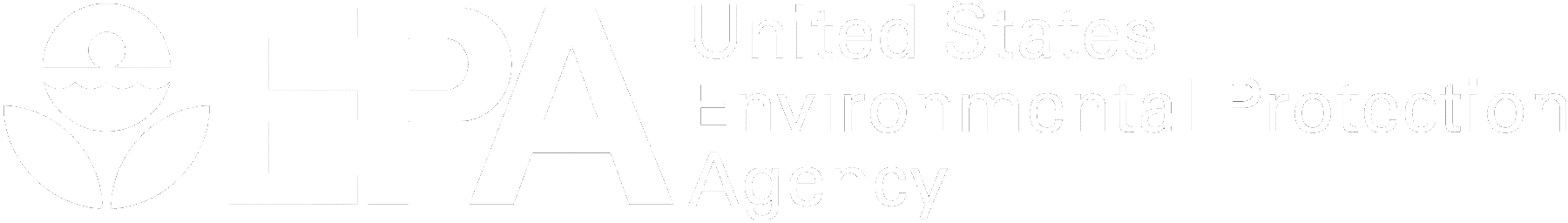 Revolving loan fund (RLF) continued
Entities applying for an FY23 RLF Grant may not apply for an FY23 Cleanup Grant
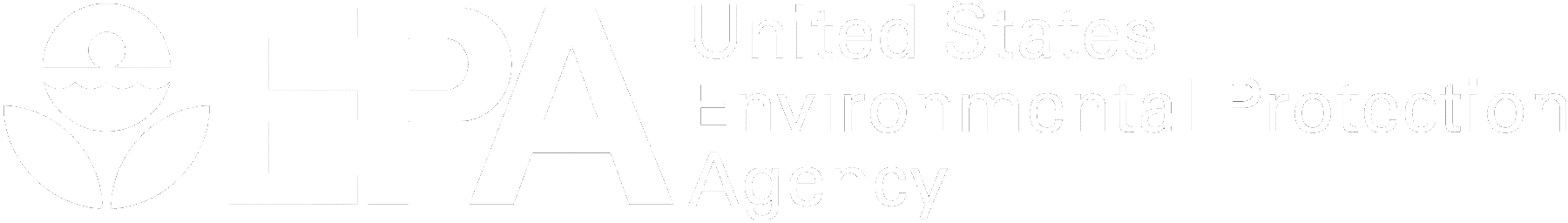 REMINDERS
Deadline is November 22, 2022 11:59 pm ET

KSUTAB Resources and Registration

STATE LETTERS 

Grants.gov Registration

SAM.gov Registration
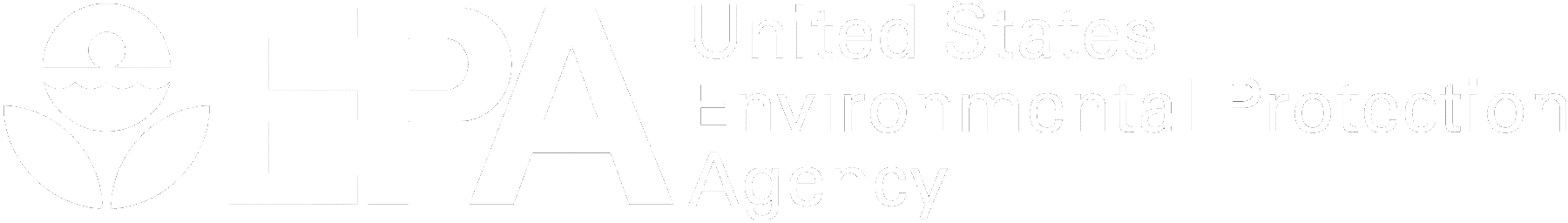 Questions?
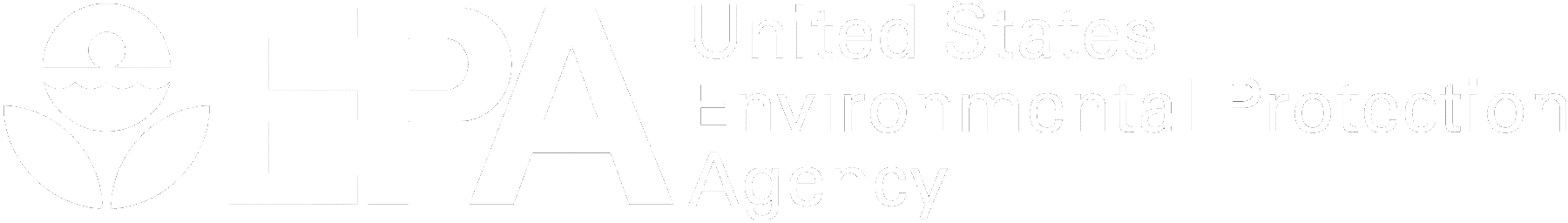